Alternative Portable Power Systems
Amateur Radio Considerations
Radio communications during power outage
Remote operation
Extra points during contesting for use of alternative power source
Public service events
System Key Components
Collect
Solar, Wind, Hydroelectric, Human
Store
Battery
Power
AC, DC at the proper voltage and able to supply adequate current
Collect
Solar Panels from 7 to 90 watts
Store
Battery packs from 8Wh, 2000mAh to 1200Wh, 100Ah
Power
Capable of powering anything from a small LED light to Full-size Refrigerator
Solar Panels
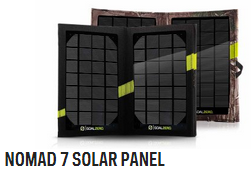 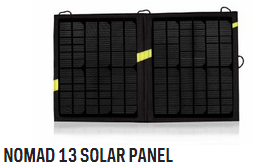 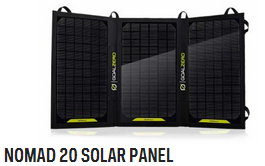 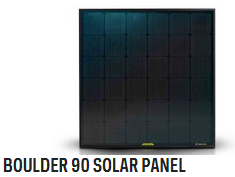 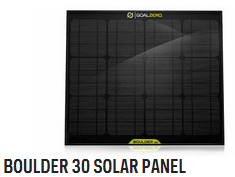 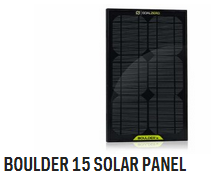 Solar Panels Specs
[Speaker Notes: Chainable
Monocrystalline Cells

Nomad 7 $80
Nomad 13 $160
Nomad 20 $200
Boulder 15 
Boulder 30 $200
Boulder 90 $400]
Rechargers / Power Packs
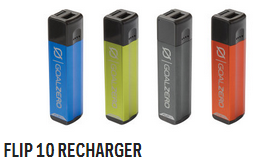 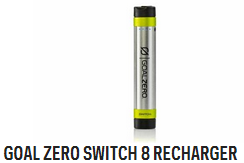 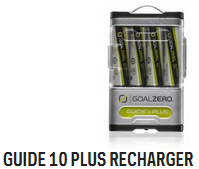 [Speaker Notes: Flip 10 $30
Switch 10 $40
Guide 10 $50]
Recharger Specs
[Speaker Notes: 18650 (aka 168A) 2200-3400mAh, 19 x 67 mm, larger that AA. This cell type is used in many laptop computer batteries

Ni-MH = Nickel–Metal Hydride Battery [Guide 10]

Li-NMC = Lithium Nickel Manganese Cobalt Oxide [Flip 10, Switch 8, Switch 10]]
Flip 10
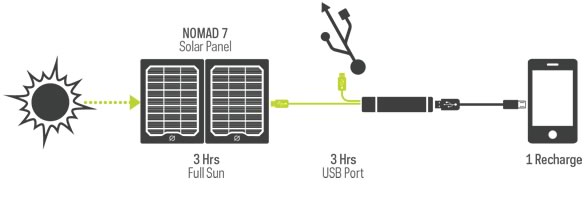 [Speaker Notes: $30

Charge Times
USB Power Source: 2.5 hours
Wall: n/a
Car: n/a
Nomad 7 Solar Panel: 2.5 - 5 Hours

Ports
USB Port (output): 5V, up to 1A (5W max), regulated
USB Port (input): 5V, up to 1A (5W max), regulated

Battery Details
Battery Type: Li-ion NMC
Battery Size: 9.4Wh (3.6V, 2600mAh)
Lifecycles: hundreds of cycles
Shelf-life: Keep plugged in, or charge every 3-6 months
Fuses: none
Management system: Charging and low-battery protection built-in

General
Chainable: No
Weight: 2.5 oz (70 g)
Dimensions: 3.6 x 0.75 x 0.75 in (9.2 x 1.9 x 1.9 cm)
Operating usage temp.: 32-104 F (0-40 C)
Certs: CE, FCC, ROHS
Warranty 12 months]
Switch 8
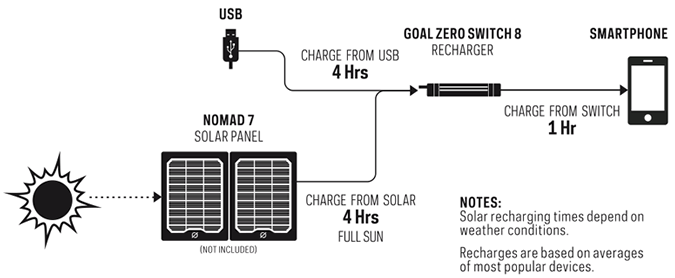 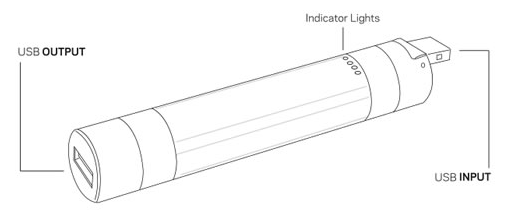 [Speaker Notes: $40

Charge Times
USB Power Source: 4 hours
Wall: n/a
Car: n/a
Nomad 7 Solar Panel:  4-8 Hours
Nomad 13 Solar Panel:  4 Hours
Ports
USB Port (output): 5V, up to 1A (5W max), regulated
USB Port (input): 5V, up to 0.8A (4W max), regulated
Mini Solar Port (input): n/a

Battery Details
Battery Type: Li-NMC
Battery Size: 8Wh (3.7V, 2200mAh)
Lifecycles: hundreds of cycles
Shelf-life: Keep plugged in, or charge every 3-6 months
Fuses: none
Management system: Charging and low-battery protection built-in

General
Product SKU: 21004
Chainable: Yes
Weight: 0.2 lbs (91 g)
Dimensions: 1 x 1 x 5 in (2.5 x 2.5 x 12.7 cm)
Operating usage temp.: 32-104 F (0-40 C)
Certs: CE, FCC, ROHS
Warranty 6 months]
Guide 10
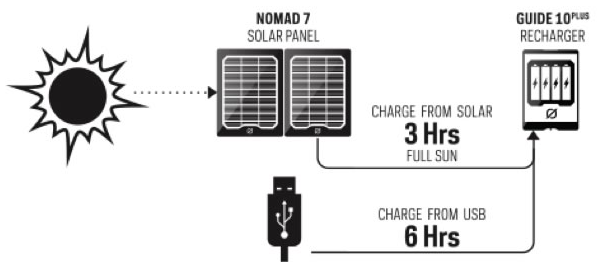 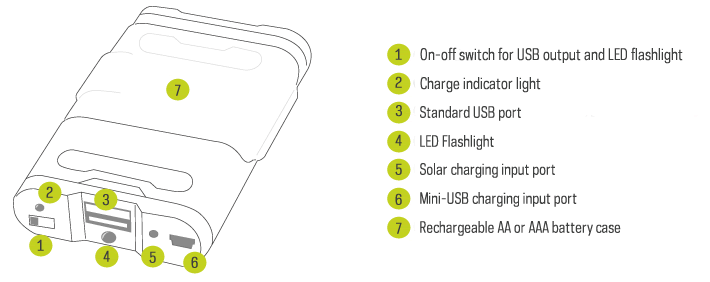 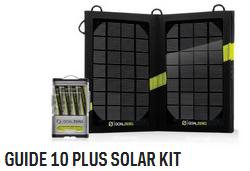 [Speaker Notes: $50
$120 Guide 10 & Nomad 7
AA or AAA Batteries
Management system Charging and low-battery protection built-in


Charge Times
USB Power Source: 6-10 hours
Wall: n/a
Car: n/a
Nomad 7 Solar Panel: 3-6 Hours
Nomad 13 Solar Panel: 2.5-5 Hours

Ports
USB Port (output): 5V, up to 1A (5W max), regulated
USB Port (input): 5V, up to 0.8A (4W max), regulated
Mini solar port (input): 6.5V, up to 1.1A

Battery Details
Battery Type: NiMH
Battery Size: 11Wh (4.8V, 2300mAh)
Lifecycles: 500 cycles
Shelf-life: Keep plugged in, or charge every 3-6 months
Fuses: none

General
Product SKU: 21005
Chainable: No
Weight (w/batteries): 6.4 oz (181 g)
Dimensions: 2.5 x 4 x 0.75 in (6.4 x 10.2 x 1.9 cm)
Operating usage temp.: 32-104 F (0-40 C)
Certs: CE, FCC, ROHS
Warranty 6 months
User Guide: Download Here
Light Detail

LED Output: 100mW, white LED]
Power Packs
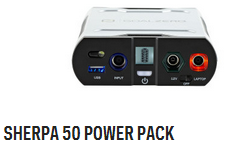 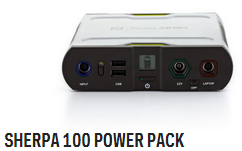 [Speaker Notes: Sherpa 50 $230
Sherpa 100 $350]
Power Pack Specs
[Speaker Notes: Li-NMC = Lithium Nickel Manganese Cobalt Oxide

Both Units have user replacable fuse]
Sherpa 50
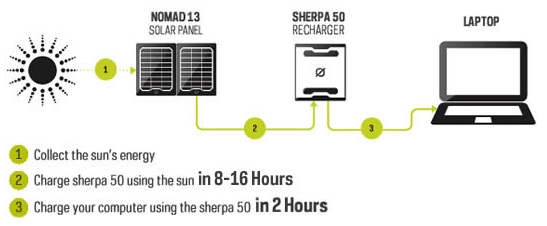 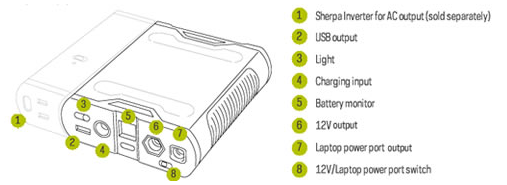 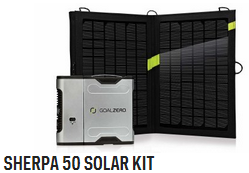 [Speaker Notes: **** Management system: Charging and low-battery protection built-in ****
$200 Sherpa 50
$410 Sherpa 50, Nomad 13 & Inverter

Charge Times
Wall Charger (30W): 3 hours
Car Charger (30W): 3 hours
Nomad 13 Solar Panel: 8-16 Hours
Nomad 20 Solar Panel: 6-12 Hours

Battery Details
Cell Type: Li-NMC
Peak Capacity: 58Wh (11V, 5200mAh)
Lifecycles: hundreds of cycles
Shelf-life: Keep plugged in, or charge every 3-6 months
Fuses: 15A, user replaceable fuse

Light
LED (output): 100mW, white LED

Ports
USB port (output): 5V, up to 1.5A (7.5W max), regulated
6mm port (output, 6mm, green, hexagon): 12V, up to 8A (100W max), regulated
laptop port (output, 7.4mm, orange, square): 19V, up to 5A (100W max), regulated
sidecar port (chain, 9mm): 9-13V, up to 10A (100W max)
AC inverter US (output, sold separately): 110V, up to 0.7A (75W max), 60Hz, modified sine wave
AC inverter Int. (output, sold separately): 220V, up to 0.35A (75W max), 50Hz, modified sine wave
charging port (input, 8mm, blue circle): 14-25V, up to 2A (30W max)

General
Product SKU: 11004
Chainable: Yes
Weight: 1.2 lbs (544 g)
UV Coated to prevent scratching
Dimensions: 4.5 x 1.5 x 5.25 in (11.4 x 3.8 x 13.3 cm)
Operating usage temp.: 32-104 F (0-40 C)
Certs: CE, FCC, ROHS
Warranty 6 months]
Sherpa 100
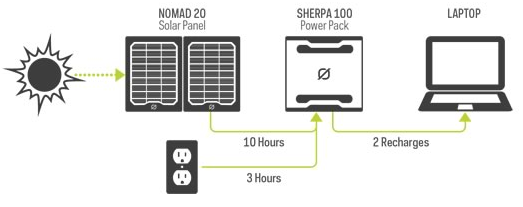 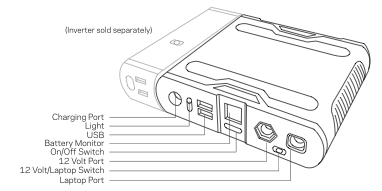 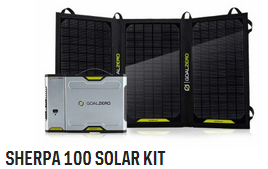 [Speaker Notes: **** Management system: Charging and low-battery protection built-in ****
$350
$600 Sherpa 100, Nomad 20, AC Inverter

Charge Times
Wall Charger (45W): 3 hours
Car Charger (30W): 4 hours
Nomad 13 Solar Panel: 15-30 Hours
Nomad 20 Solar Panel: 10-20 Hours

Battery Details
Cell Type: Li-NMC
Pack Capacity: 98Wh (11V, 8,800mAh)
Single Cell Equivalent Capacity: 26,400mAh @3.7V
Lifecycles: hundreds of cycles
Shelf-life: Keep plugged in, or charge every 3-6 months
Fuses: 20A, user replaceable fuse

Light
LED (output): 100mW, white LED

Ports
USB port (output): 5V, up to 2.1A (10W max), regulated
6mm port (output, 6mm, green, hexagon): 12V, up to 10A (120W max), regulated
laptop port (output, 7.4mm, orange, square): 19V, up to 6A (120W max), regulated
sidecar port (chain, 9mm): 9-13V, up to 10A (120W max)
AC inverter US (output, sold separately): 110V, up to 0.9 (100W max), 60Hz, modified sine wave
AC inverter Int. (output, sold separately): 220V, up to 0.45A (100W max), 50Hz, modified sine wave
charging port (input, 8mm, blue circle): 14-22V, up to 3A (45W max)

General
Product SKU: 22002
Chainable: Yes
Weight: 1.9 lbs (864 g)
UV Coated to prevent scratches
Dimensions: 5.8 x 1.5 x 5.25 in (14.7 x 3.8 x 13.3 cm)
Operating usage temp.: 32-104 F (0-40 C)
Certs: CE, FCC, ROHS
Warranty 6 months]
Solar Generators
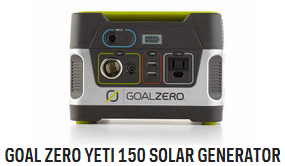 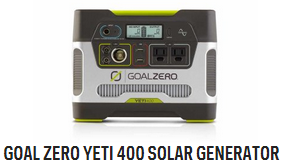 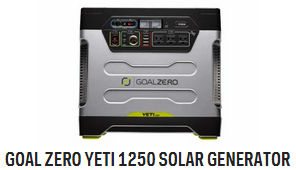 [Speaker Notes: Yeti 150 $230
Yeti 400 $460
Yeti 1250 $1600]
Solar Generator Specs
[Speaker Notes: Yeti 1250 Fuses: 200A (4x 50A fuses in parallel)]
Yeti 150
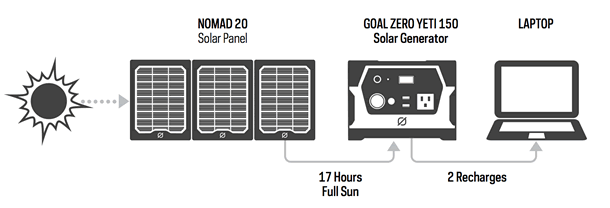 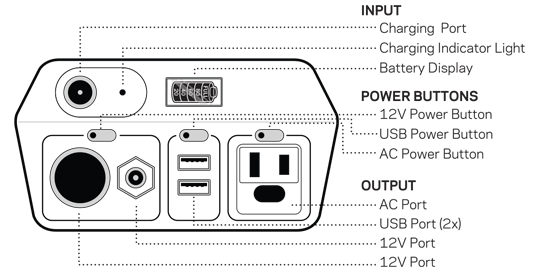 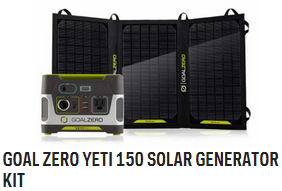 [Speaker Notes: **** Management system: Charging and low-battery protection built-in ****
$230
$430 Goal Zero Yeti 150 & Nomad 20

Charge Times
Wall Charger (45W): 6 hours
Car Charger (30W): 8 hours
Nomad 13 Solar Panel: 26-52 Hours
Nomad 20 Solar Panel: 17-34 Hours
Boulder 15 Solar Panel: 22-44 Hours


Battery Details
Cell Type: AGM Lead-Acid
Peak Capacity: 168Wh (12V, 14Ah)
Lifecycles: hundreds of cycles
Shelf-life: Keep plugged in, or charge every 3-6 months
Fuses: 20A, user replaceable fuse

Ports
USB port (output): 5V, up to 2.1A (10W max), regulated
6mm port (output, 6mm, green, hexagon): 12V, up to 10A (120W max), regulated
12V car port (output): 12V, up to 10A (120W max)
AC inverter US (output, 60Hz, modified sine wave): 110V, 0.7A (80W continuous, 160W surge max)
charging port (input, 8mm, blue, circle):14-29V, up to 5A (60W max)

General
Product SKU: 22004
Chainable: No
Weight: 12 lbs (5.4 kg)
Dimensions: 7.75 x 5.75 x 6.75 in (19.7 x 14.6 x 17.2 cm)
Operating usage temp.: 32-104 F (0-40 C)
Certs: CE, FCC, ROHS
Warranty 6 months]
Yeti 400
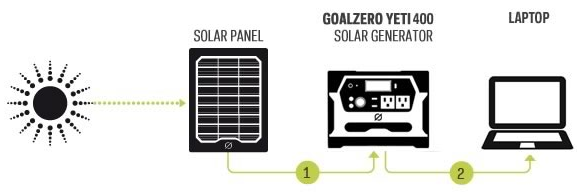 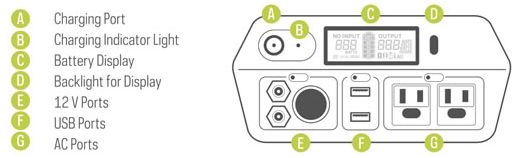 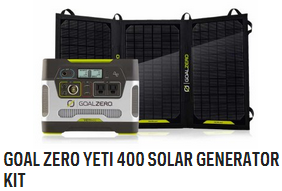 [Speaker Notes: **** Management system: Charging and low-battery protection built-in ****
$460
$660 Yeti 400 & Nomad 20

Charge Times
Wall Charger (72W): 5 hours
Car Charger (30W): 13 hours
Boulder 30 Solar Panel: 26-52 Hours

Battery Details
Cell Type: AGM Lead-Acid
Peak Capacity: 396Wh (12V, 33Ah)
Lifecycles: hundreds of cycles
Shelf-life: Keep plugged in, or charge every 3-6 months
Fuses: none

Ports
USB port (output): 5V, up to 2.1A (10W max), regulated
6mm port (output, 6mm, green, hexagon): 12V, up to 10A (120W max)
12V car port (output): 12V, up to 10A (120W max)
AC inverter US (output, 60Hz, pure sine wave): 110V, 2.6A (300W continuous, 600W surge max)
Power Pole Chaining port: 12V, up to 33A (400W max)
charging port (input, 8mm, blue, circle):14-29V, up to 10A (120W max)

General
Product SKU: 23000
Chainable: Yes
Weight: 29 lbs (13.2 kg)
Dimensions: 10.25 x 8 x 8 in (26 x 20.3 x 20.3 cm)
Operating usage temp.: 32-104 F (0-40 C)
Certs: CE, FCC, ROHS
Warranty 6 months]
Yeti 1250
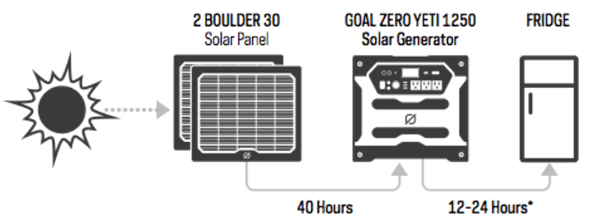 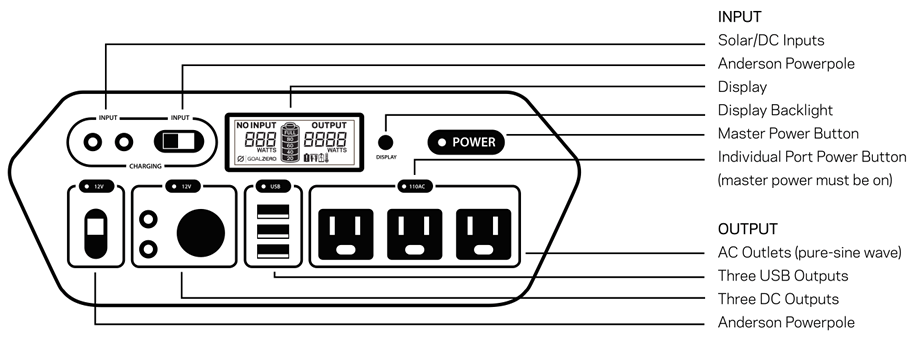 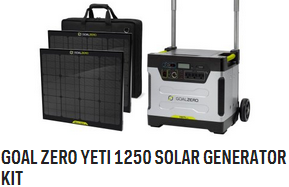 [Speaker Notes: *****  Management system: MPPT charge controller, low battery protection ******
$1400
$1800 Yeti 1250, 2 x Boulder 30, Roll Cart, Solar Panel Travel Case

Charge Times
Wall Charger (72W): 18 hours
Car Charger (30W): 44 Hours
2 x Boulder 30: 40-80 Hours
3 x Boulder 30: 27-54 Hours

Battery Details
Cell Type: AGM Lead Acid
Peak Capacity: 1200Wh (12V, 100Ah)
Lifecycles: hundreds of cycles
Shelf-life: Keep plugged in, or charge every 3 months
Fuses: 200A (4x 50A fuses in parallel)

Ports
USB port (output): 5V, up to 2.1A (10.5 W max), regulated
6mm port (output, 6mm): 12V, up to 10A (120W max)
12V car port (output): 12V, up to 10A (120W max)
12V Power Pole Port (output): 12-14V, up to 30A (360W max)
AC inverter (output, pure sine wave): 110V 10A (1200W continuous, 1500W surge max)
Charging port (input, 8mm): 16-48V, up to 10A (160W max)
Power Pole charging port (input): 16-48V, up to 20A (240W max)
Power Pole chaining port: 12V, up to 175A (2100W max)

General
Product SKU: 31901
Chainable: Yes
Weight: 103 lbs (46.7 kg)
Dimensions: 11 x 16 x 14.5 in (27.9 x 40.6 x 36.8 cm)
Operating usage temp.: 32-104 F (0-40 C)
Certs: CE, FCC, ROHS
Warranty 6 months]
Charge Times
Charge Your Device
Lights
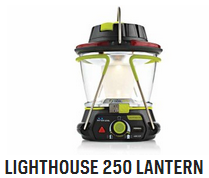 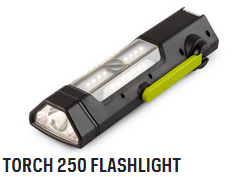 [Speaker Notes: Lighthouse 250 $80
Torch 250 $80]
Light Specs
Lighthouse 250
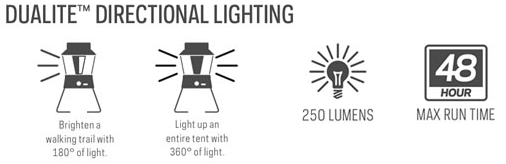 [Speaker Notes: $80

Run Times
One side lit: 48 hours (low), 12 hours (high), 5 hours (turbo)
Both sides lit: 24 hours (low), 6 hours (high), 2.5 hours (turbo)
Hand Crank: 2.2W (cranking at 120 RPM), 1 minute of crank = 10 minutes of light

Light
LED (output): 2x3W, warm white CREE LED, 250 Lumens

Battery:
Cell Type: Li-NMC
Cell Capacity: 16.3 Wh (3.7V, 4400mAh)
Lifecycles: hundreds of cycles
Shelf Life: Keep plugged in, or charge every 3-6 months
Management System: Charging and low-battery protection built-in

Ports
USB port (output): 5V, up to 1.5A (7.5W max), regulated
USB port (input): 5V, up to 1A (5W max

General
Product SKU: 32001
Chainable: No
Weight: 1.1 lbs (498 g)
Dimensions: 4.5 x 5 x 6.6 in (11.5 x 12.7 x 16.5 cm)
Certs: CE, FCC, ROHS
Warranty 12 months]
Torch 250
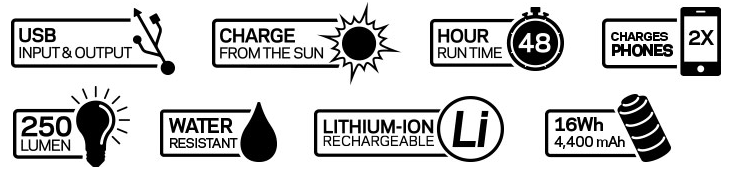 [Speaker Notes: $80

Charge Times
Goal Zero Nomad 7: 7-14 hours
Built in Solar: 23-46 hours
USB Source: 7 Hours

Run Times
Spot Light: 15 hours (low), 7 hours (high)
Flood Light: 48 hours (low), 22 hours (high)
Hand Crank: 2.2W (cranking at 120 RPM), 1 minute of crank = 2 minutes of light

Light
LED (output): 250 Lumens, 4000K warm white cree LED's
Spot Light: 180 Lumens
Flood Light: 70 Lumens

Solar
Rated Power: 0.8W
Cell Type: Monocrystalline

Battery
Cell Type: Li-NMC
Cell Capacity: 16.3 Wh (3.7V, 4400mAh)
Lifecycles: hundreds of cycles
Shelf Life: Keep plugged in, or charge every 3-6 months
Management System: Charging and low-battery protection built-in

Ports
USB port (output): 5V, up to 1.5A (7.5W max), regulated
USB port (input): 5V, up to 1A (5W max)

General
Chainable: No
Weight: 14.4 oz (408 g)
Dimensions: 10 x 3.5 x 1.75 in (25.4 x 8.9 x 4.5 cm)
Operating Useage Temp: 32-104 F (0-40 C)
Warranty 6 months]
Ham Decision
Buy a Manufactured Kit
Sherpa 50 = $410
Sherpa 100 = $600
Yeti 150 = $430
Yeti 400 = $660
Yeti 1250 = $1800
Build Your Own
What Your Build Should Include
Solar Panel
Charge Controller
Batteries
Low Battery Protection
Output Regulator
Connectors
Wire
Housing
Plan that all the components work together
Build Plan
Budget
Equipment System will power
Capacity of System
Storage
Max Output
Size of System (Physical & Weight)